NSF CSR PI Meeting Breakout Session: Integrated Networked Systems and Internet of Things
Saurabh Bagchi
Purdue University
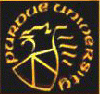 Key Research Problems for the Area
Non-functional attributes
Security
Energy-efficient security
Scalable and efficient key management
Privacy of user data, privacy in multi-party negotiations
Resilience
Impact propagation
Reliability out of unreliable components
Safety
Safety-critical operation
Real-time constraints
Key Research Problems for the Area
Functional attributes
Heterogeneity and interoperability of devices and networks
APIs for integrated development of systems
Service and resource discovery
Management of devices at large scale
Systems modeling
Rather than ad-hoc system development
Adapting existing tools to work at multiple scales
New modeling formalisms and tools
Context awareness
Computational, physical, and security contexts
Key Research Problems for the Area
Social and Economic Factors
Usability of systems
How do humans use the systems
How is human behavior modified by their use
Smart contracts
Among multiple system providers
Needs to be more fine-grained and lightweight than current solutions (Ethereum, etc.)
Sustainability and fair use
How do multitude of devices share resources
Who maintains the devices after End-Of-Life
Adding to the e-waste due to frequent obsolescence
And here is how the voting went
Security: 15 votes
Safety: 11 votes
Heterogeneity/interoperability: 10 votes
Context awareness: 10 votes
Privacy of user data: 8 votes